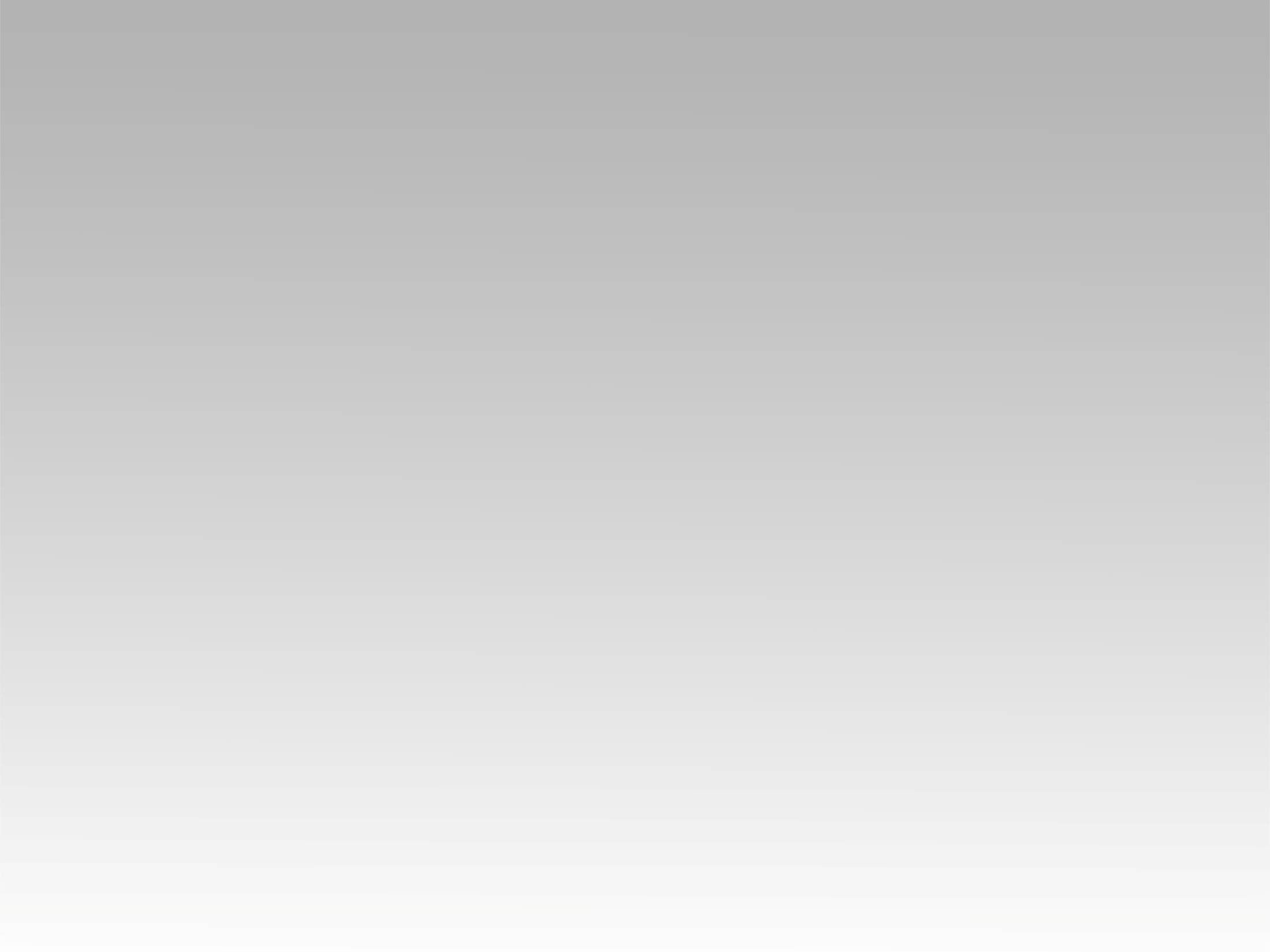 تـرنيــمة
آدي حياتنا - زي السكر
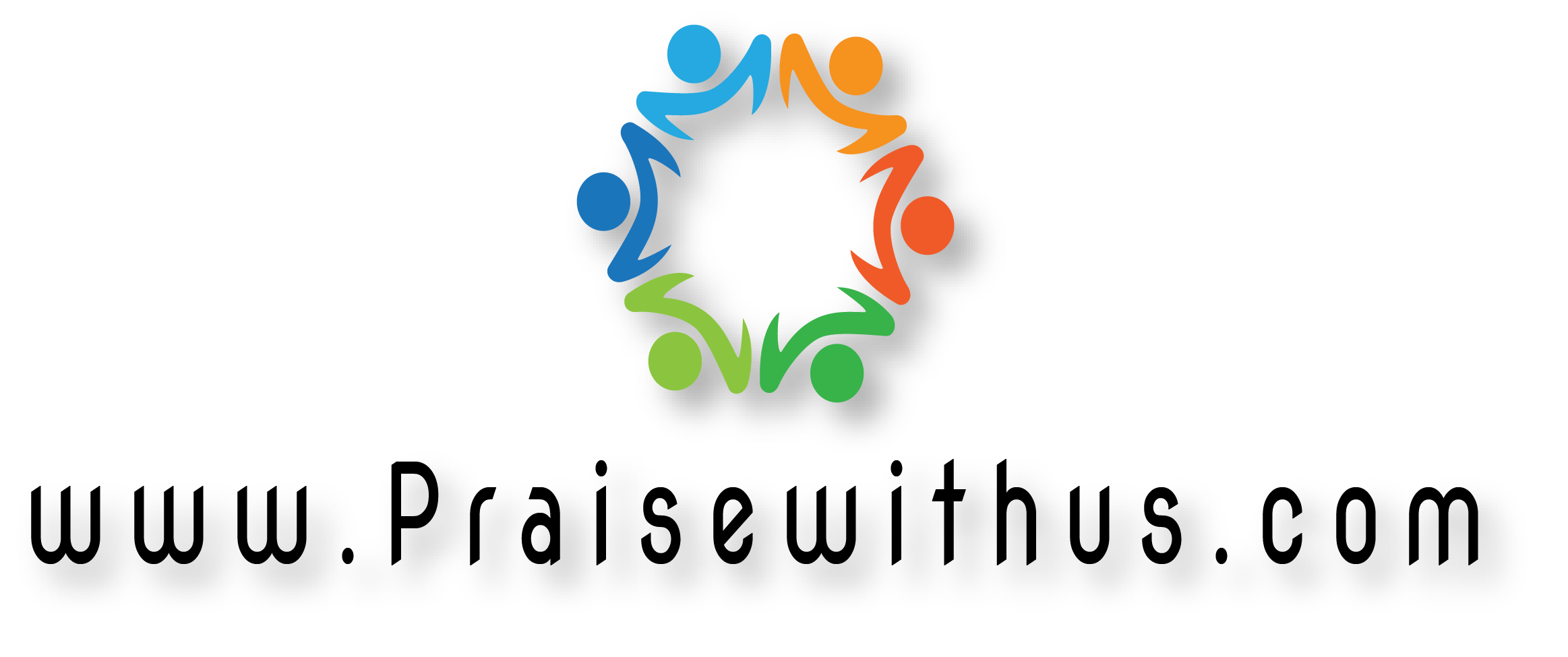 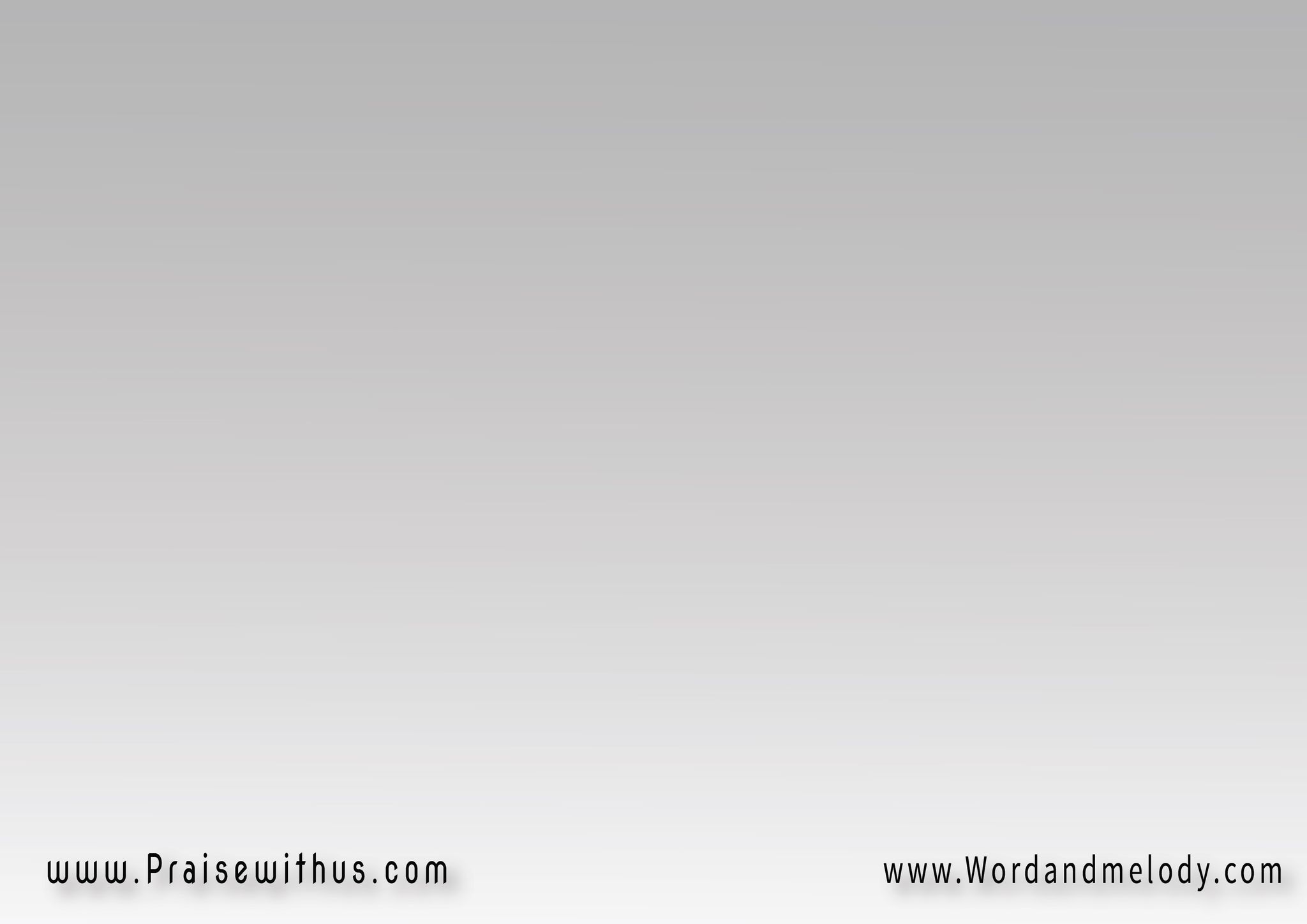 القرار: 
(يلا يا صاحبي يلا يا أصحابي 
نحضر مع بعض القداس
حلو يسوعي حلوة كنيستي 
حلوة صلاتنا ويا الناس)2
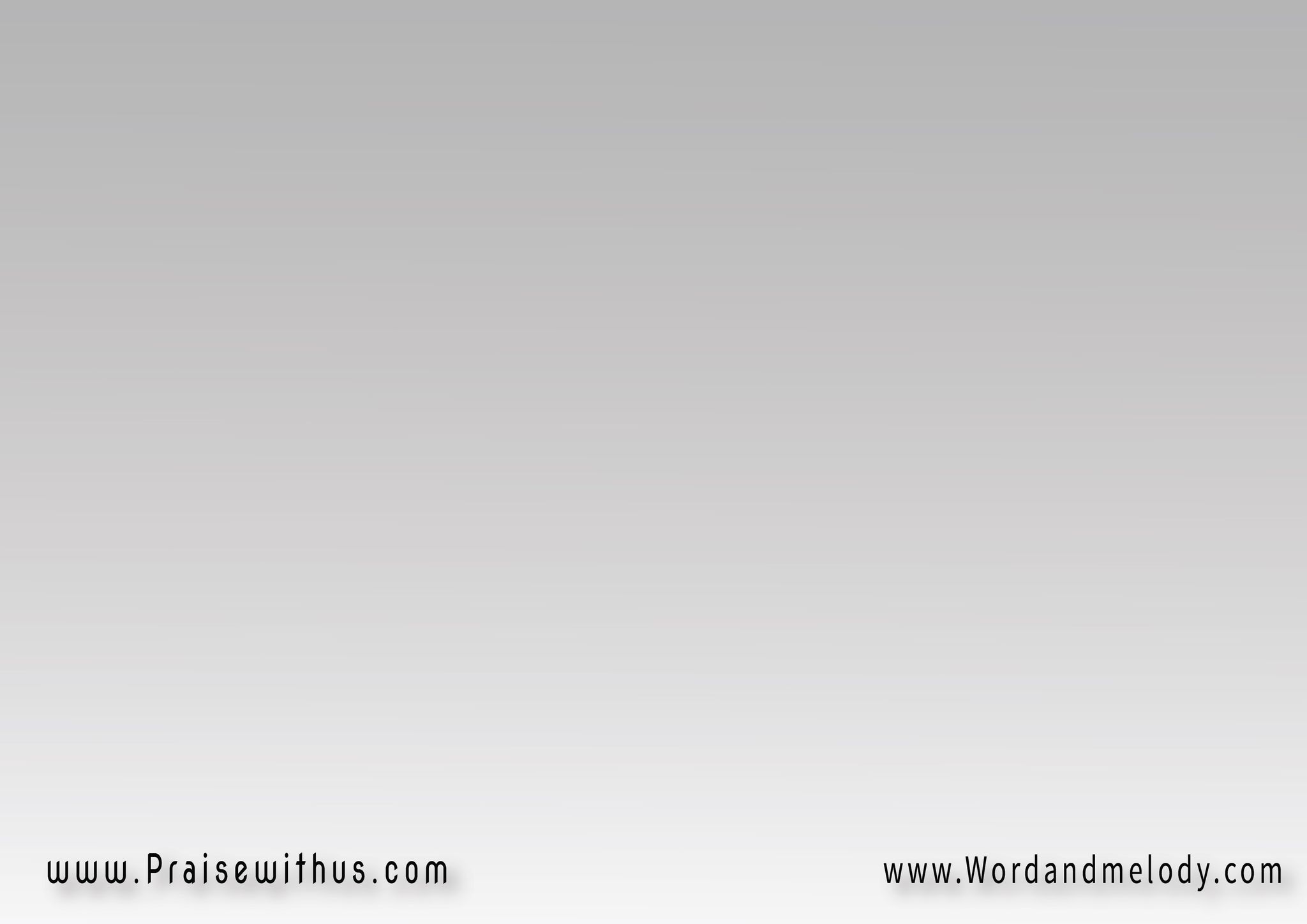 1- 
(ما إحنا إمبارح روحنا لأبونا وأبونا أخد اعترافاتنا
وإدانا حل عشان نتناول 
ونسلم لفادينا حياتنـــــا)2
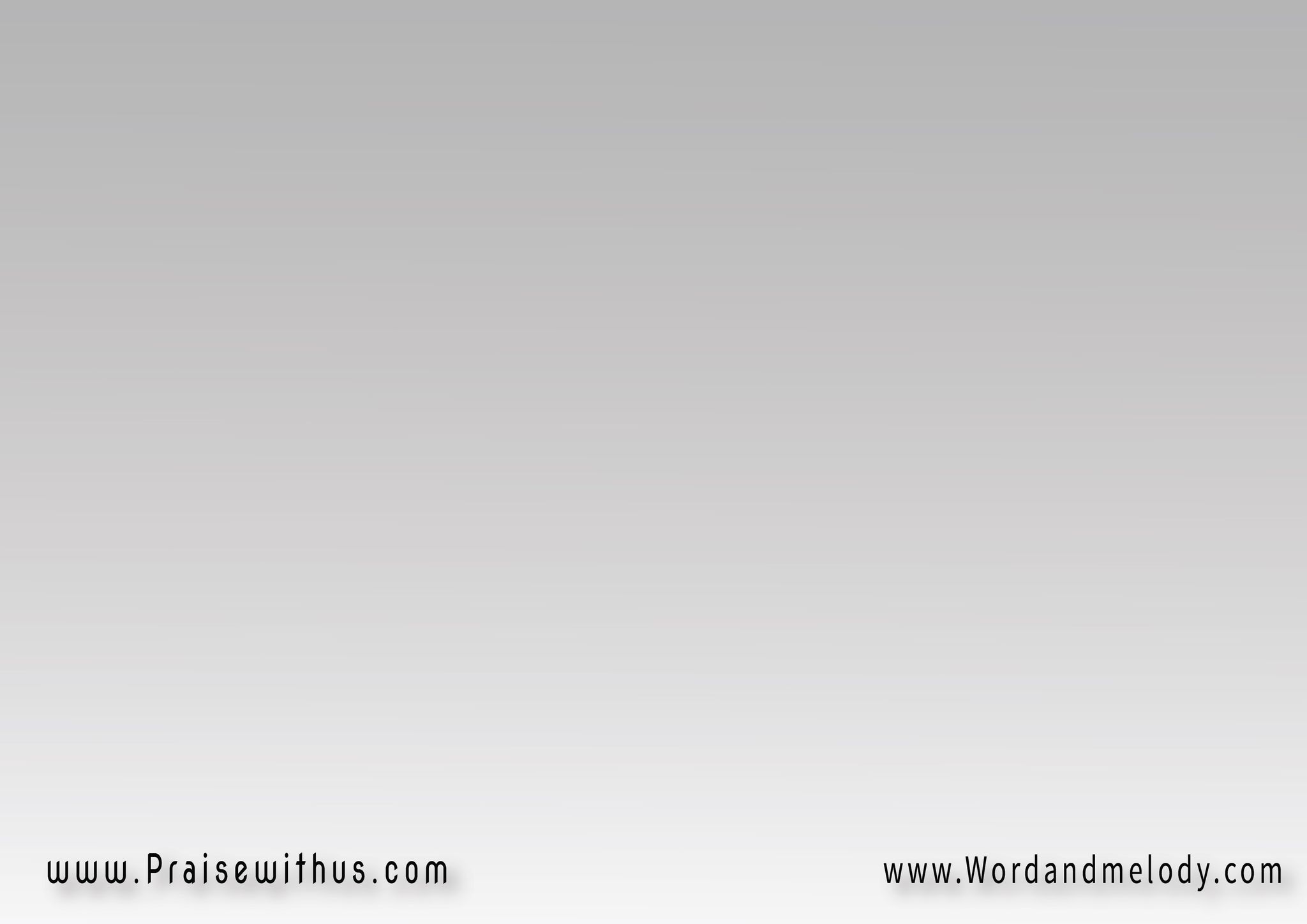 القرار: 
(يلا يا صاحبي يلا يا أصحابي 
نحضر مع بعض القداس
حلو يسوعي حلوة كنيستي 
حلوة صلاتنا ويا الناس)٢
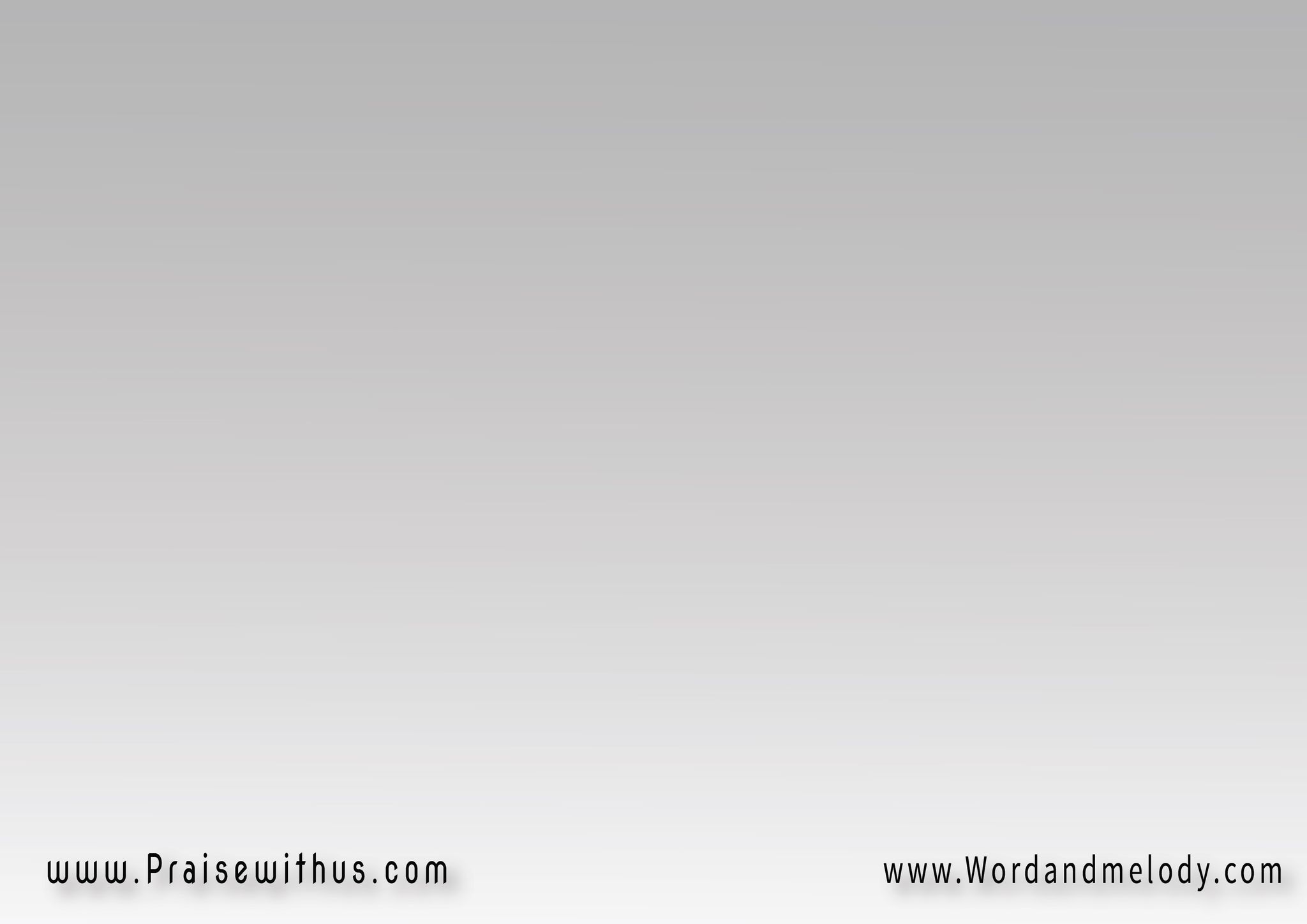 2- 
(وإحنا كمان في البيت هنصلي ونرنم أحلى الترانيم
وها نقرأ في إنجيلنا تملي 
عهد جديد أو عهد قديم)2
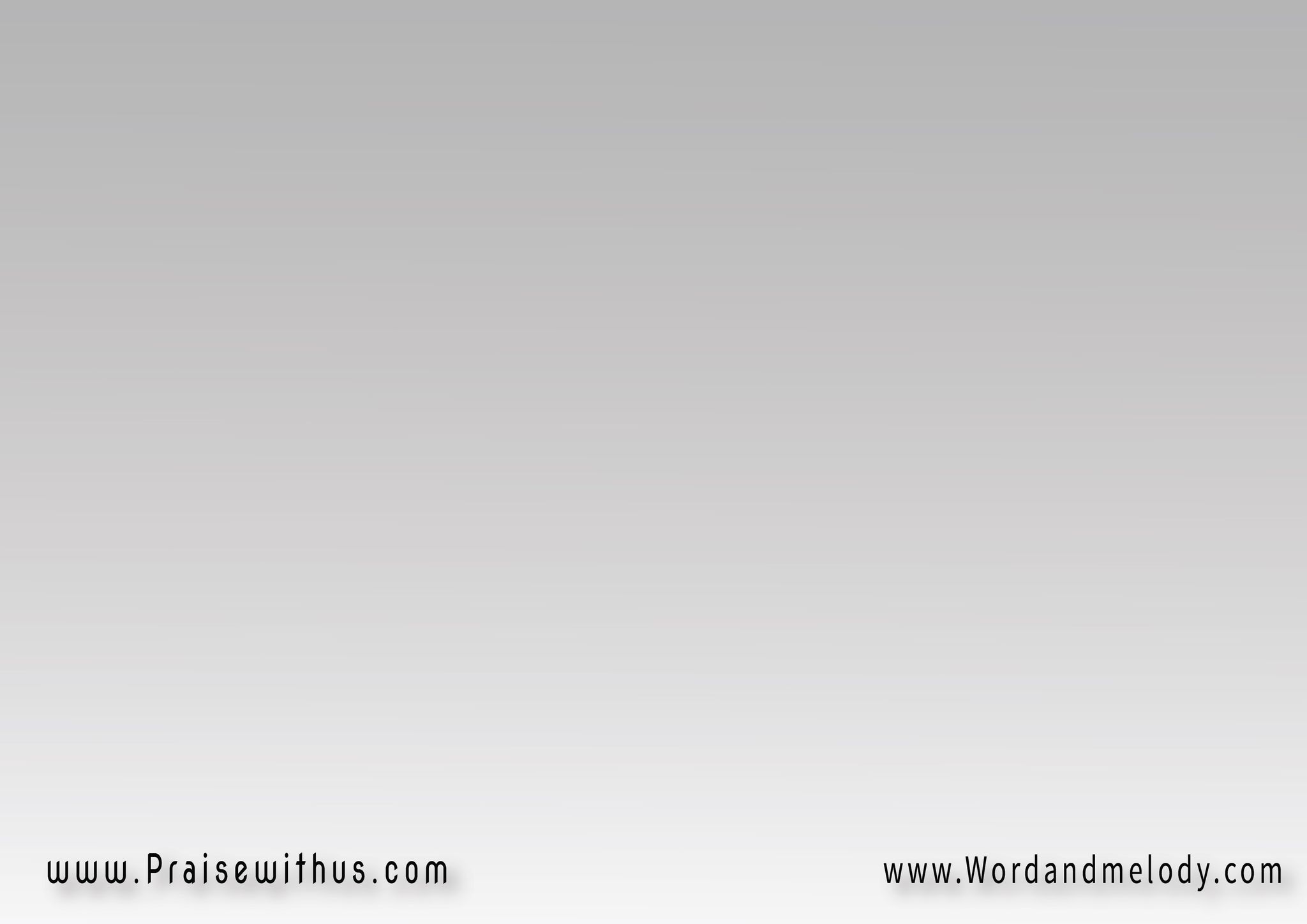 القرار: 
(يلا يا صاحبي يلا يا أصحابي 
نحضر مع بعض القداس
حلو يسوعي حلوة كنيستي 
حلوة صلاتنا ويا الناس)٢
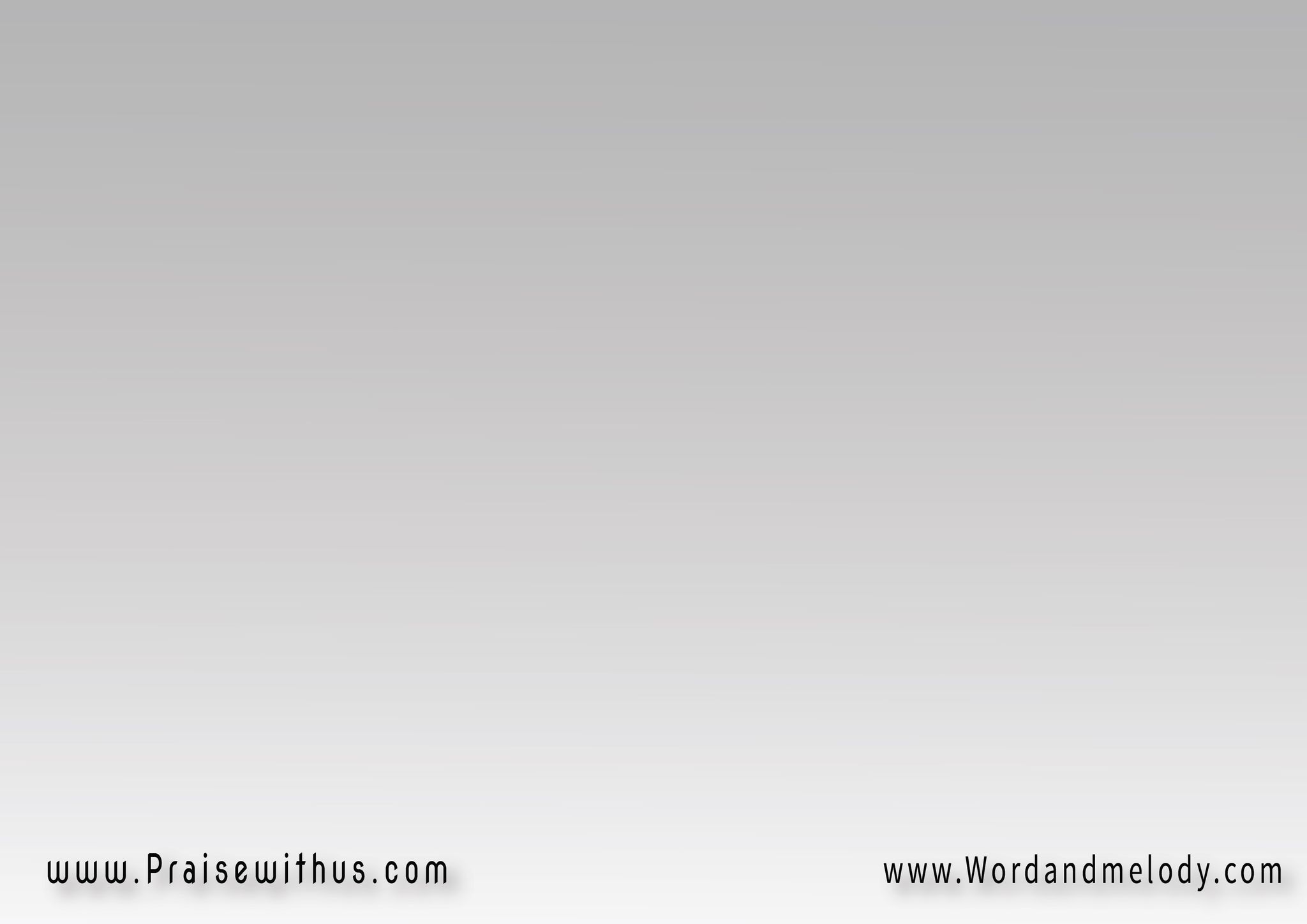 3- 
(آدي حياتنا ويا يسوعنا 
بيه نتعلم حبة بحبة
إزاي قلب يسوع بيساعد 
لما تكون في بينا محبة)2
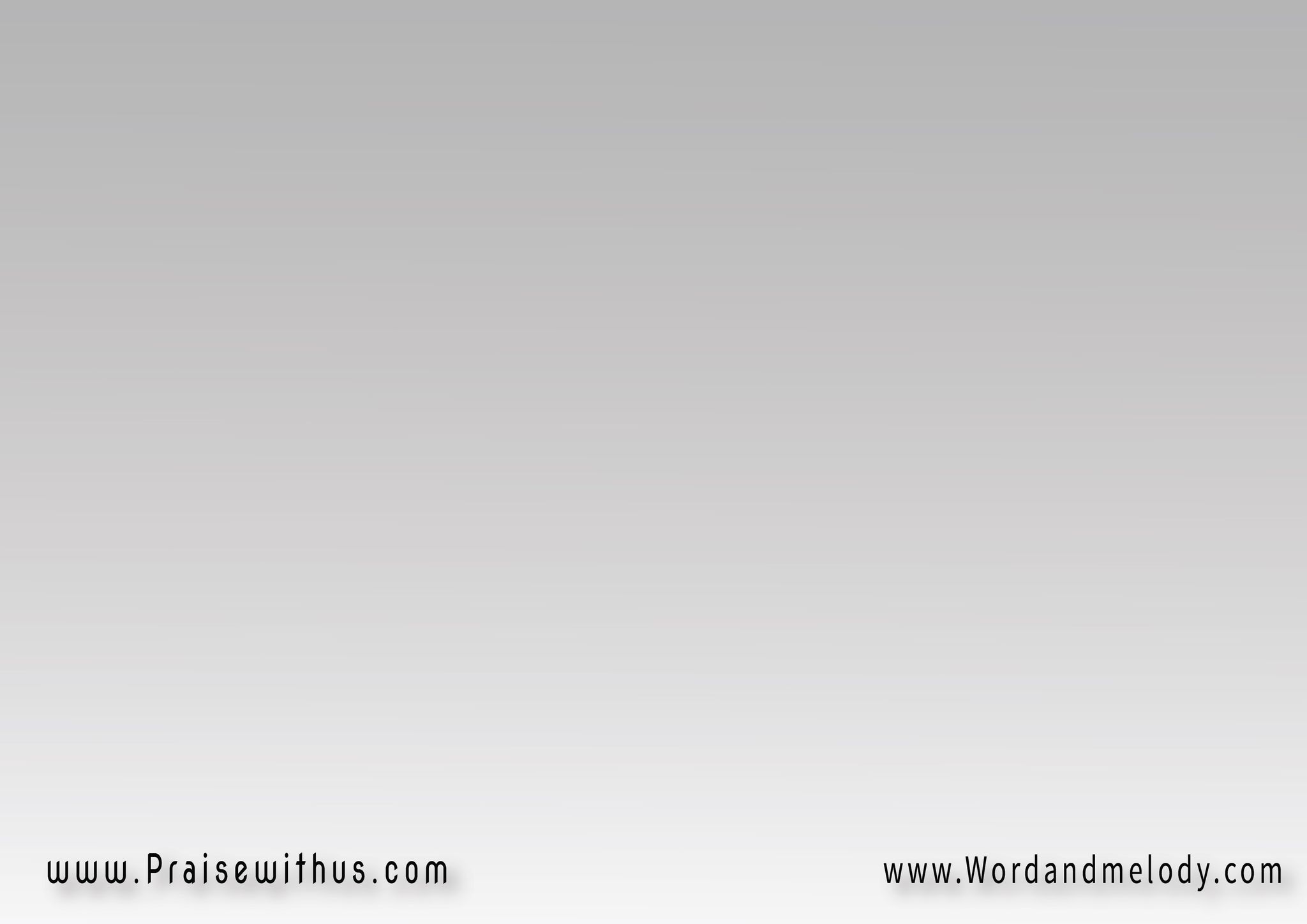 القرار: 
(يلا يا صاحبي يلا يا أصحابي 
نحضر مع بعض القداس
حلو يسوعي حلوة كنيستي 
حلوة صلاتنا ويا الناس)٢
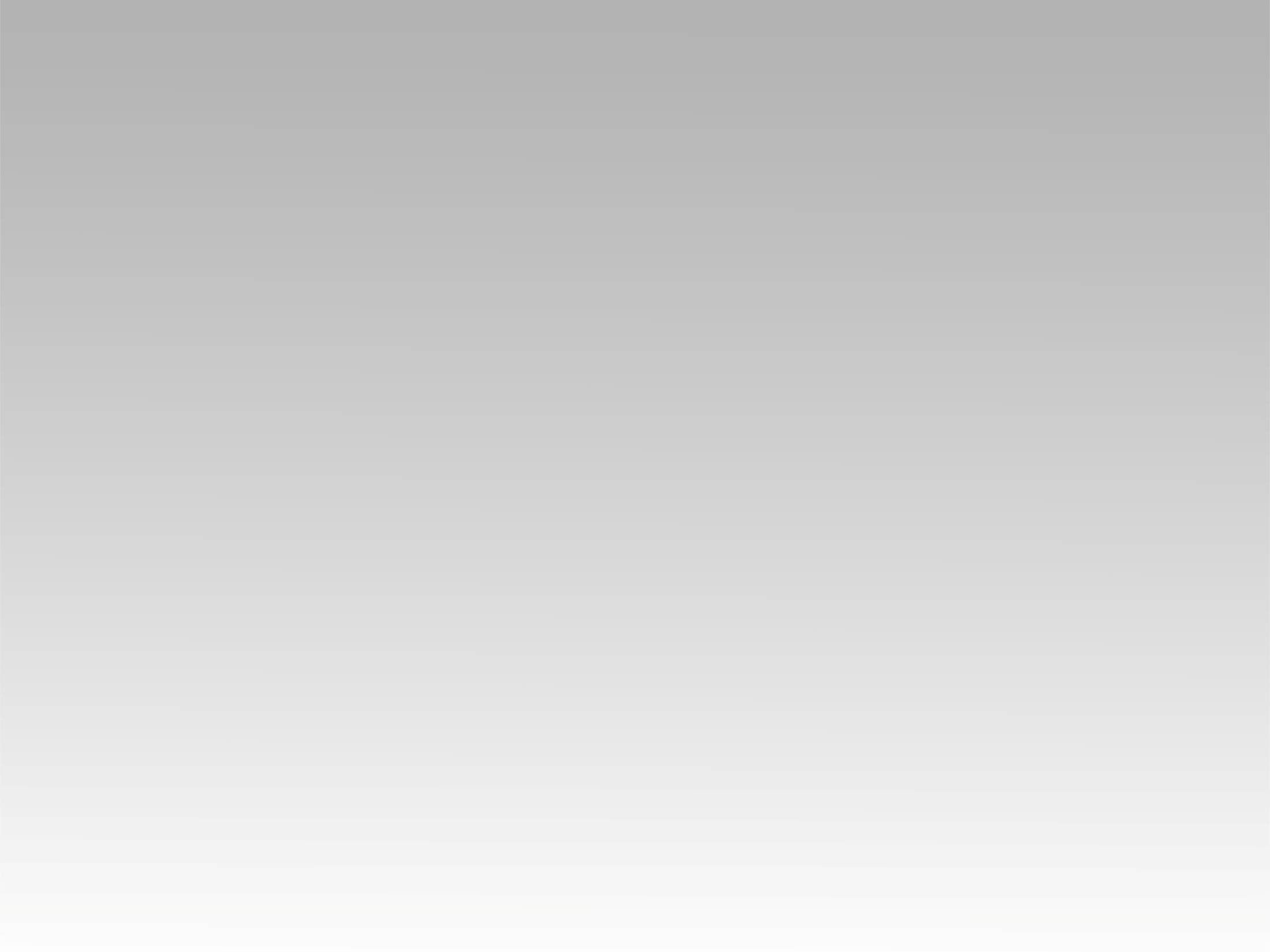 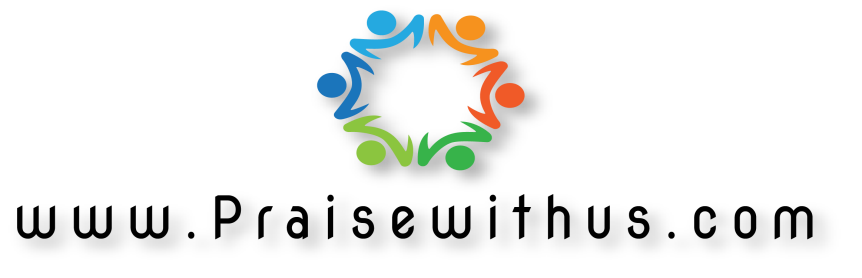